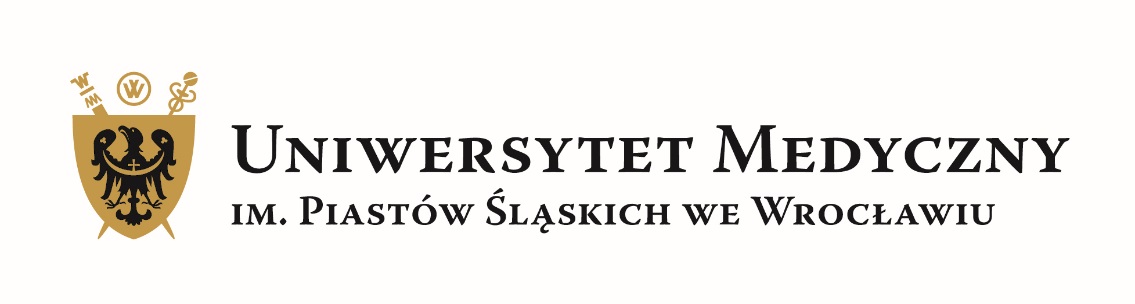 Postępowanie o nadanie tytułu naukowego  profesora
Wydział Lekarski  2014 rok
Rekomendowane kryteria do wszczęcia postępowania o  nadanie tytułu profesorana WL  UMW
Liczba punktów MNiSW ≥ 400 (≥ 150 po hab.)
IF ≥ 20 (10 po hab.)
Liczba prac oryginalnych (ogólna):  ≥ 25 (w ≥ 15: 1. , 2.  lub ostatni autor)
Osiągnięcia w opiece naukowej (uczestnictwo w co najmniej):
Promotor 1 zakończonego przewodu doktorskiego
Promotor 1 otwartego przewodu doktorskiego lub 1 raz promotor pomocniczy w zakończonym przewodzie doktorskim
Recenzent w 2 przewodach doktorskich lub w 2 postępowaniach habilitacyjnych
Liczba cytowań ≥ 30
Indeks Hirscha ≥ 5
Tytuł profesora
Osoba ubiegająca się o uzyskanie tytułu profesora składa do Dziekana wniosek o nadanie tego tytułu. 
Czynności postępowania o nadanie tytułu profesora kończą uchwały Rady Wydziału dotyczące: 
	1) wszczęcia postępowania o nadanie tytułu profesora; 
	2) wyznaczenia kandydatów na recenzentów; 
	3) poparcia wniosku o nadanie tytułu profesora. 
Do przygotowania projektów uchwał 2. i 3. Rada Wydziału może powołać zespół spośród członków Rady posiadających tytuł profesora.
Tytuł profesora
Wniosek o nadanie tytułu profesora wraz z załącznikami składa się w formie elektronicznej i papierowej.
Do wniosku o  Kandydat/-ka załącza:
	1) kopie dokumentów potwierdzających posiadanie stopni  doktora i doktora habilitowanego poświadczone przez Dziekanat;
	2) autoreferat w języku polskim i angielskim;
	3) ankietę oceny osiągnięć naukowych po uzyskaniu stopnia doktora habilitowanego, zawierającą informacje określone w załączniku nr 2 do Rozporządzenia Ministra, ze wskazaniem, które z tych osiągnięć uznaje za najważniejsze.
Tytuł profesora
ANKIETA OCENY OSIĄGNIĘĆ NAUKOWYCH KANDYDATA DO TYTUŁU PROFESORA – zob.:

Załącznik nr 2 do  Rozporządzenie Ministra Nauki i Szkolnictwa Wyższego z dnia 3 października 2014 r.
w sprawie szczegółowego trybu i warunków przeprowadzania czynności w przewodzie doktorskim, w postępowaniu habilitacyjnym oraz w postępowaniu o nadanie tytułu profesora.
Tytuł profesora
Autoreferat, w języku polskim i angielskim, przedstawia:
osiągnięcia naukowe
osiągnięcia w zakresie opieki naukowej i kształcenia młodej kadry, w tym informację o zakończonych nadaniem stopnia przewodach doktorskich, w których kandydat/kandydatka uczestniczył/-a w charakterze promotora lub promotora pomocniczego, otwartych przewodach doktorskich, w których uczestniczy w charakterze promotora, oraz sporządzonych recenzjach w przewodach doktorskich, przewodach habilitacyjnych lub postępowaniach habilitacyjnych
działalność popularyzującą naukę
Tytuł profesora
Dziekan Wydziału przekazuje Centralnej Komisji (elektronicznie i papierowo) ankietę oceny osiągnięć i kwestionariusz osobowy kandydata oraz uchwałę o wszczęciu postępowania i listę co najmniej dziesięciu kandydatów na recenzentów.
Recenzenci proponowani są  spośród osób zatrudnionych w szkole wyższej lub jednostce organizacyjnej innej niż ta, której pracownikiem jest osoba ubiegająca się o nadanie tytułu i niebędących członkami rady jednostki organizacyjnej przeprowadzającej postępowanie.
Recenzentem nie może być osoba, w stosunku do której zachodzą uzasadnione wątpliwości co do jej bezstronności (Rozp. MNiSW z 14.10.14r. § 6 ust. 2)
Tytuł profesora
W postępowaniu o nadanie tytułu profesora Centralna Komisja powołuje pięciu recenzentów o renomie międzynarodowej spośród osób zaproponowanych przez radę jednostki organizacyjnej lub spośród innych osób.
Tytuł profesora
Dziekan Wydziału, po otrzymaniu z Centralnej Komisji zawiadomienia o powołaniu pięciu recenzentów, niezwłocznie zleca im sporządzenie w terminie dwóch miesięcy recenzji zawierających ocenę, czy Kandydat spełnia wymagania Ustawy, oraz stanowisko recenzenta w sprawie nadania tytułu profesora.

Po zapoznaniu się z recenzjami Rada Wydziału podejmuje uchwałę w sprawie poparcia wniosku o nadanie tytułu profesora.
Tytuł profesora
Dziekan po podjęciu przez Radę Wydziału  uchwały popierającej wniosek o nadanie tytułu profesora przesyła go wraz z aktami postępowania, w terminie 1 miesiąca od podjęcia uchwały, do Centralnej Komisji. 
Centralna Komisja podejmuje uchwałę o przedstawieniu albo  odmowie przedstawienia kandydata do tytułu profesora w czasie do 6 miesięcy od  otrzymania uchwały. 
Centralna Komisja, w terminie 1 miesiąca od podjęcia ww. uchwały składa do Prezydenta Rzeczypospolitej Polskiej wniosek o nadanie tytułu profesora.
Komunikat CK
K  O M U N I K A T  N R 3/2014w sprawie dokumentacji wniosku o wyznaczenie recenzentów w postępowaniu o nadanie tytułu profesora.
Centralna Komisja do spraw Stopni i Tytułów zwraca się z prośbą o dołączanie do wniosku o wyznaczenie recenzentów w postępowaniu o nadanie tytułu profesora, oprócz dokumentów wymienionych w § 20 ust. 1 rozporządzenia Ministra Nauki i Szkolnictwa Wyższego z dnia 3 października 2014 r.  w sprawie szczegółowego trybu i warunków przeprowadzania czynności w przewodach doktorskich, postępowaniu habilitacyjnym oraz w postępowaniu o nadanie tytułu profesora (Dz. U. z 2014 r., poz. 1383), również ankiety oceny osiągnięć naukowych albo artystycznych po uzyskaniu stopnia doktora habilitowanego, a w przypadku określonym w art. 21a albo art. 26 ust. 3 i 4 ustawy po uzyskaniu stopnia doktora oraz kwestionariusza osobowego, w formie papierowej.
Dołączanie do przedmiotowego wniosku tylko dokumentów, o których mowa w ww. przepisie rozporządzenia, powodować może opóźnienie w wyznaczeniu przez Centralną Komisję recenzentów.